Two Step Mole Calculation
Example of Work
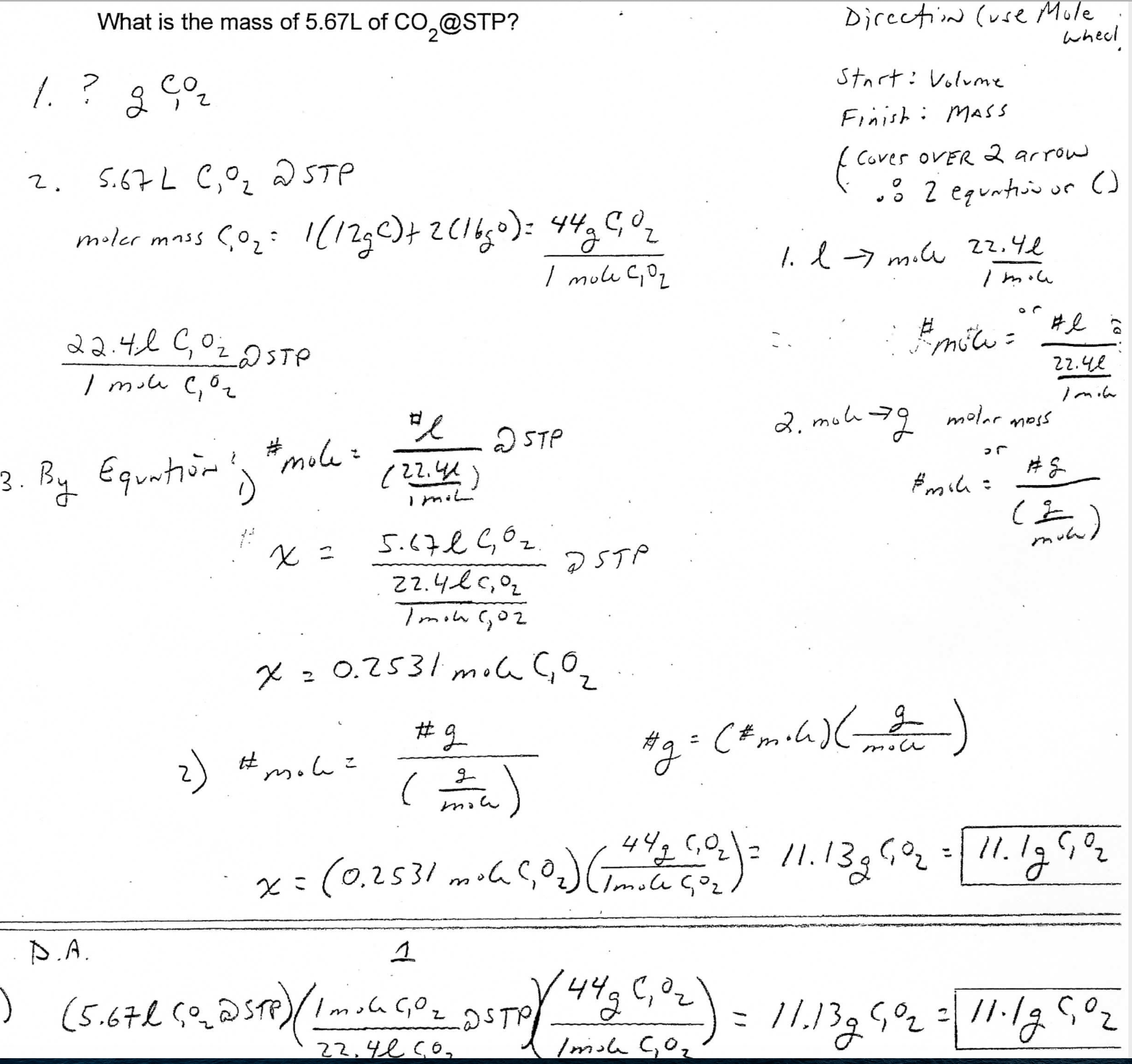 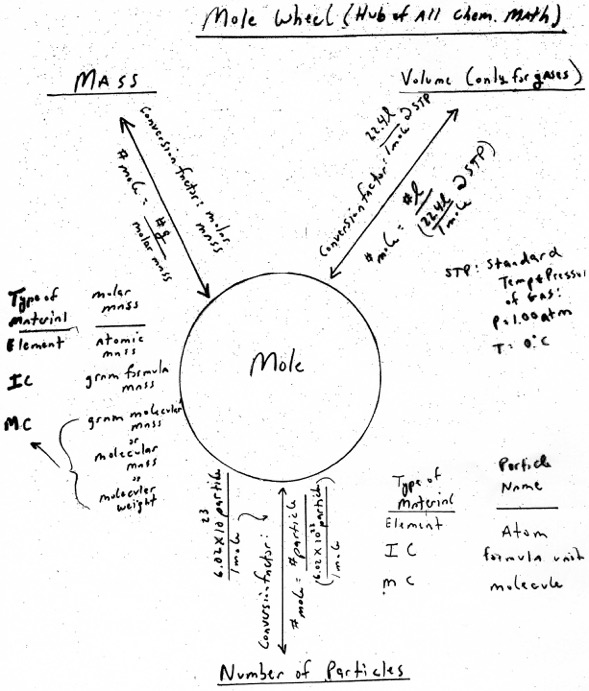 Another Example of Two Step Mole Calculations (with Mole Wheel)
How many grams of C1O2 do I have if I have 3.45E24 molecules of C1O2  ?